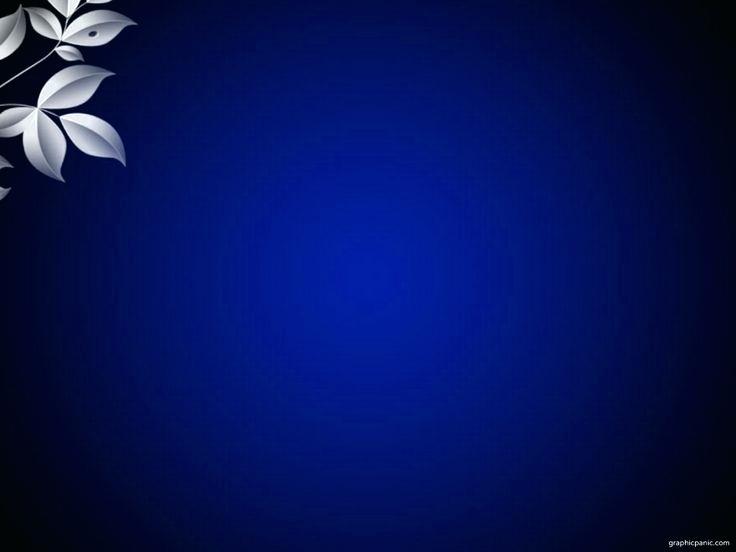 主引導我一生路程聖歌隊 獻詩
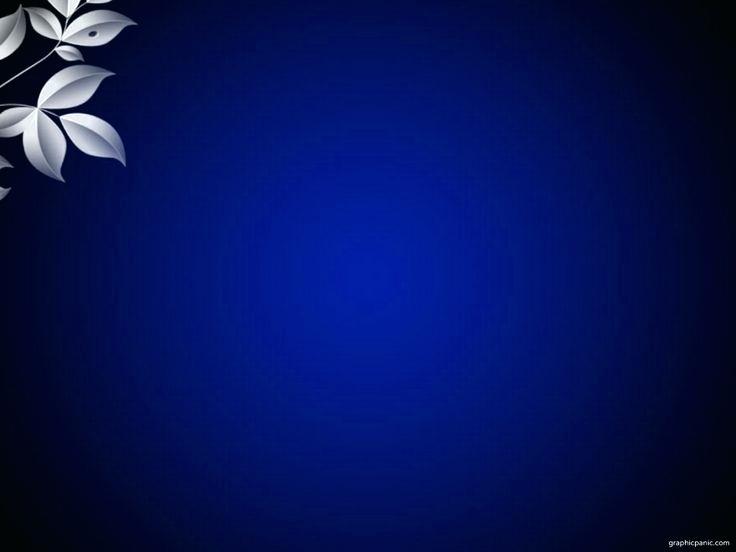 1. 主引導我一生路程，主以外豈有所求？時刻得主引導保守，豈敢訝疑主溫柔？ 主賜平安屬天福氣，靠信心與主居起！我深信無論啥代誌。 主使各項美無比。
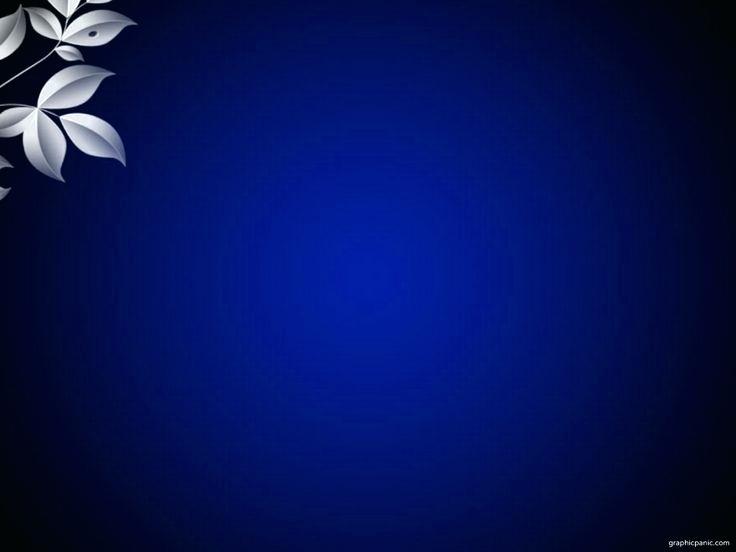 2.主引導我一生路程，坎坷路中主作伴， 試煉中有恩惠充滿，用活命米糧飼我， 我腳步雖有時搖泏，我心肝愛得止渴， 救主做我拯救石磐，湧出喜樂之活泉。
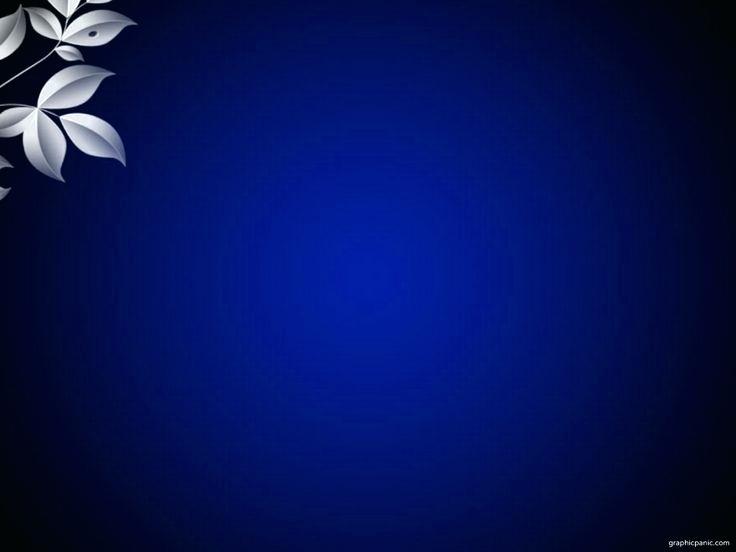 主引導我一生路程，主仁愛極其豐富， 完全平安主欲賞賜，於天頂我父之厝； 彼日我欲變作光明，展翼飛榮光天庭， 於彼歡喜吟詩無停，耶穌引導我一生。我一生